Programming languages and translators
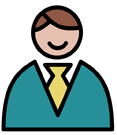 0000 1000
Show awareness of the development of types of programming languages and their classification into low-level and high-level languages
Know that low-level languages are considered to be: • machine code • assembly language
Under each diagram, add a detailed explanation to show your awareness of how programming languages developed over time. Make sure to show your understanding of the difference between machine code, assembly language, low-level languages and high-level languages.
Before 1949
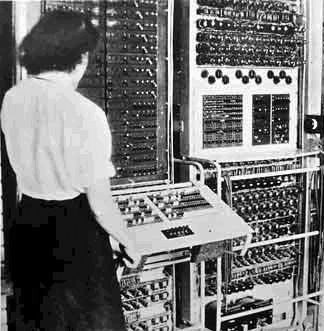 opcode



operand
<Explanation>
Programming languages and translators
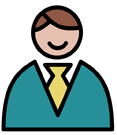 0000 1000
Show awareness of the development of types of programming languages and their classification into low-level and high-level languages
Know that low-level languages are considered to be: • machine code • assembly language
Under each diagram, add a detailed explanation to show your awareness of how programming languages developed over time. Make sure to show your understanding of the difference between machine code, assembly language, low-level languages and high-level languages.
Before 1949
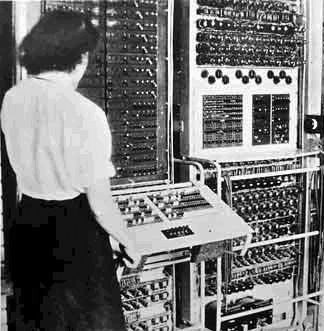 opcode



operand
In the earliest days of computing, instructions had to be entered directly into a computer in machine code form. These computers had very limited memory. Each memory cell was a single vacuum tube the size of a lightbulb! The actual binary digits had to be entered directly, and it was essential that these were sequences of binary digits the computer would understand. The machine code instructions entered were typically in two parts; the operation code (opcode) and the operand.
Programming languages and translators
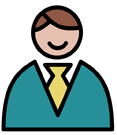 ADD NUM1
Show awareness of the development of types of programming languages and their classification into low-level and high-level languages
Know that low-level languages are considered to be: • machine code • assembly language
Under each diagram, add a detailed explanation to show your awareness of how programming languages developed over time. Make sure to show your understanding of the difference between machine code, assembly language, low-level languages and high-level languages.
1949
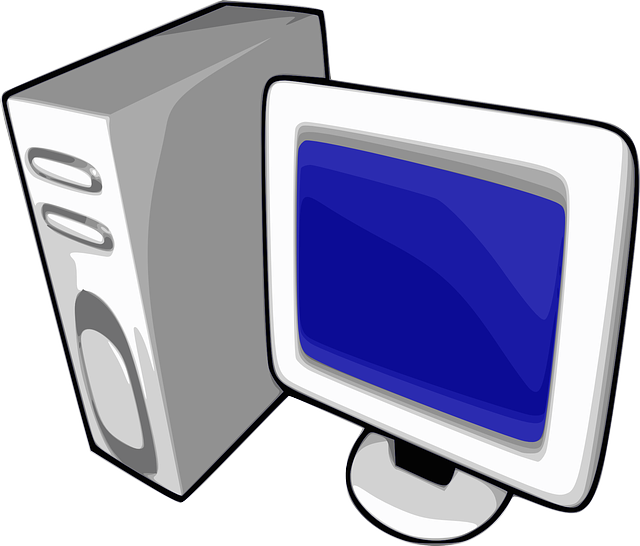 opcode



operand
<Explanation>
11001001 100100101
Programming languages and translators
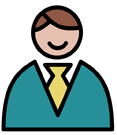 ADD NUM1
Show awareness of the development of types of programming languages and their classification into low-level and high-level languages
Know that low-level languages are considered to be: • machine code • assembly language
Under each diagram, add a detailed explanation to show your awareness of how programming languages developed over time. Make sure to show your understanding of the difference between machine code, assembly language, low-level languages and high-level languages.
1949
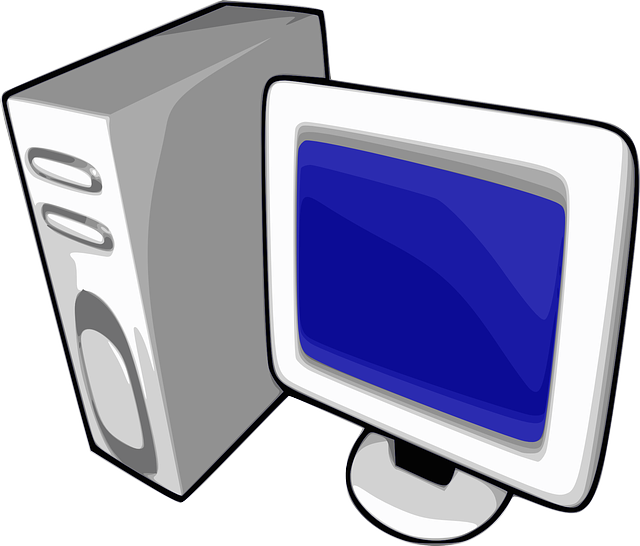 opcode



operand
In the late 1940s, a language was developed called assembly language. It took each of the binary numbers that stood for instructions and allowed them to be written as groups of letters. These “code” words were “looked up” in tables. If a match was found, the computer replaced the word with the associated sequence of binary 1s and 0s. This was a one-to-one relationship – i.e., each code word could be looked up and translated into just one set of binary digits. These groups of letters are called mnemonics. As assembly languages had such a direct relation to machine code, they were known as low-level languages.
11001001 100100101
Programming languages and translators
Show awareness of the development of types of programming languages and their classification into low-level and high-level languages
Know that low-level languages are considered to be: • machine code • assembly language
Under each diagram, add a detailed explanation to show your awareness of how programming languages developed over time. Make sure to show your understanding of the difference between machine code, assembly language, low-level languages and high-level languages.
1949
Assembler
Machine code
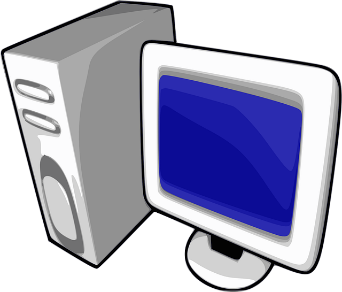 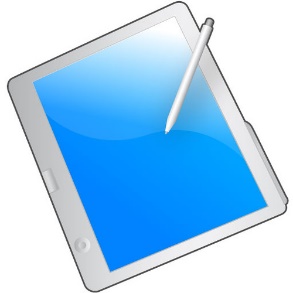 10100100010
ADD NUM1
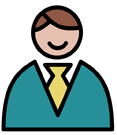 ADD NUM1
<Explanation>
00101010110
ADD NUM1
Programming languages and translators
Show awareness of the development of types of programming languages and their classification into low-level and high-level languages
Know that low-level languages are considered to be: • machine code • assembly language
Under each diagram, add a detailed explanation to show your awareness of how programming languages developed over time. Make sure to show your understanding of the difference between machine code, assembly language, low-level languages and high-level languages.
1949
Assembler
Machine code
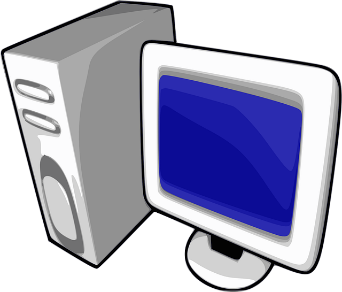 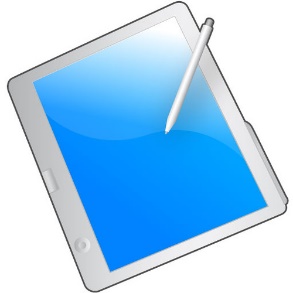 10100100010
ADD NUM1
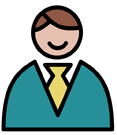 ADD NUM1
Very simple, one-to-one languages are called assembly languages, and they are low-level languages. The piece of software that can translate from one version to the other is called an assembler and is specific to that particular computer. The binary code created is called machine code.
00101010110
ADD NUM1
Programming languages and translators
Show awareness of the development of types of programming languages and their classification into low-level and high-level languages
Know that low-level languages are considered to be: • machine code • assembly language
Under each diagram, add a detailed explanation to show your awareness of how programming languages developed over time. Make sure to show your understanding of the difference between machine code, assembly language, low-level languages and high-level languages.
1954 onwards
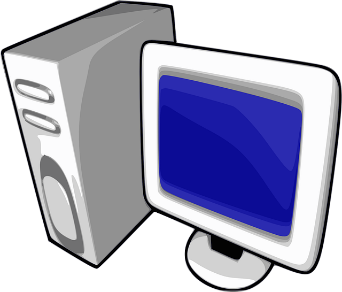 101010001001001010111010010010111110010010010101010001011011010101010110101101010101010010101110100100101111100100100101010100010110110101010101101011010101010100101011101001001011111001001001010101000101101101010101011010110101010101001010111010010010111110010010010101010001011011010101010110101101010101010010101010001010101101010010100100101010111
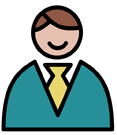 <Explanation>
If (num1 >= 12) Then total := total +1;
Programming languages and translators
Show awareness of the development of types of programming languages and their classification into low-level and high-level languages
Know that low-level languages are considered to be: • machine code • assembly language
Under each diagram, add a detailed explanation to show your awareness of how programming languages developed over time. Make sure to show your understanding of the difference between machine code, assembly language, low-level languages and high-level languages.
1954 onwards
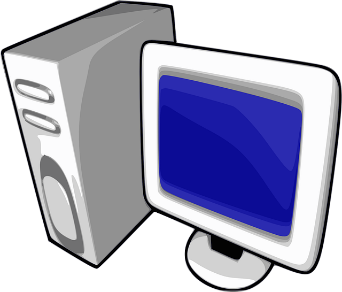 101010001001001010111010010010111110010010010101010001011011010101010110101101010101010010101110100100101111100100100101010100010110110101010101101011010101010100101011101001001011111001001001010101000101101101010101011010110101010101001010111010010010111110010010010101010001011011010101010110101101010101010010101010001010101101010010100100101010111
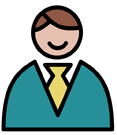 The first languages that could go further than simple one-to-one translation relationships were developed in the early 1950s, the first being a language called Fortran. These languages differed from assembler as each instruction could give rise to many lines of machine code, and hence had a one-to-many relationship. These much more complex languages are called high-level languages and include Visual Basic, Python, C++, and C#.
If (num1 >= 12) Then total := total +1;